Girder  Strengthening using CFRP Wrap
SR-404 over Banana River
Bridge Location
Bridge Information
Parallel Bridges 700082 & 700148
Built in 1971
Span Length 43-ft
7 spans
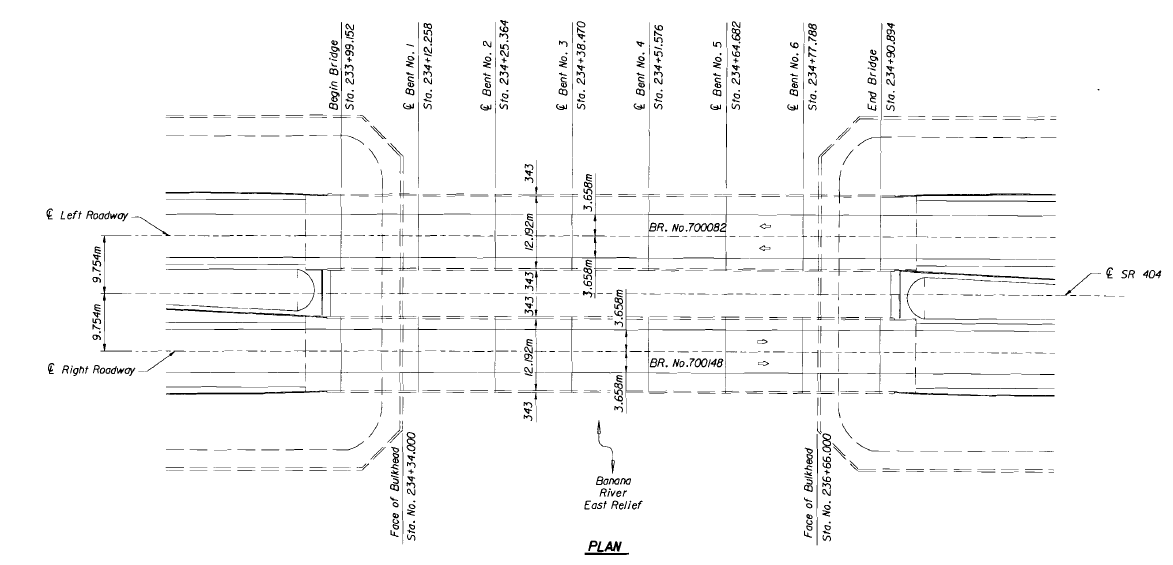 Repair Locations
Issue discovered during bridge inspection
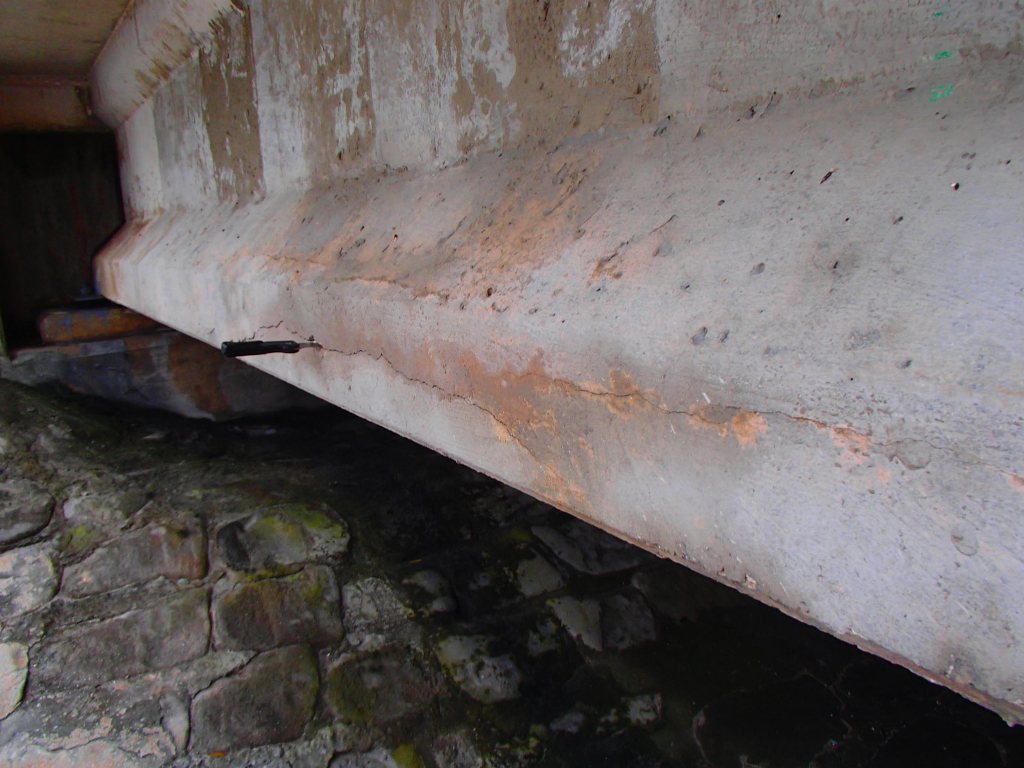 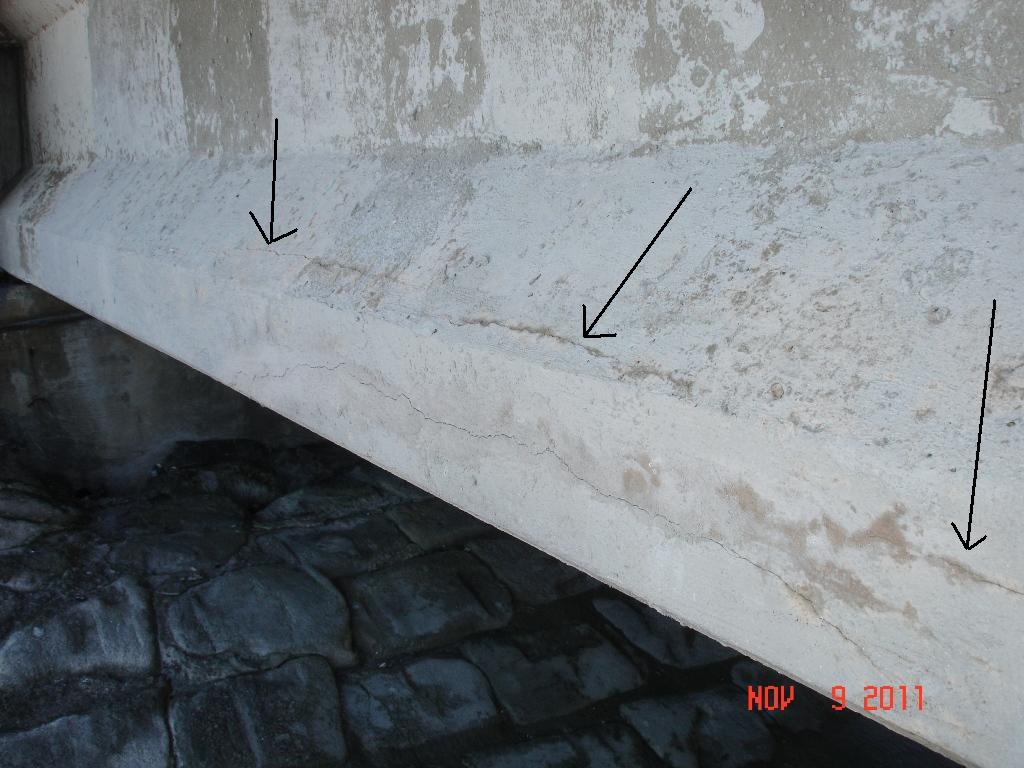 2011
Minor cracks were documented
2013
In-place spall
2015
In-place spall
Repair Design started
Bridge # 700082
[Speaker Notes: Location 1
Removing spall/loose concrete revealed corroded strands
AASHTO Type II at end of beam
3 strands corroded; 24 strands total]
Issue discovered during bridge inspection
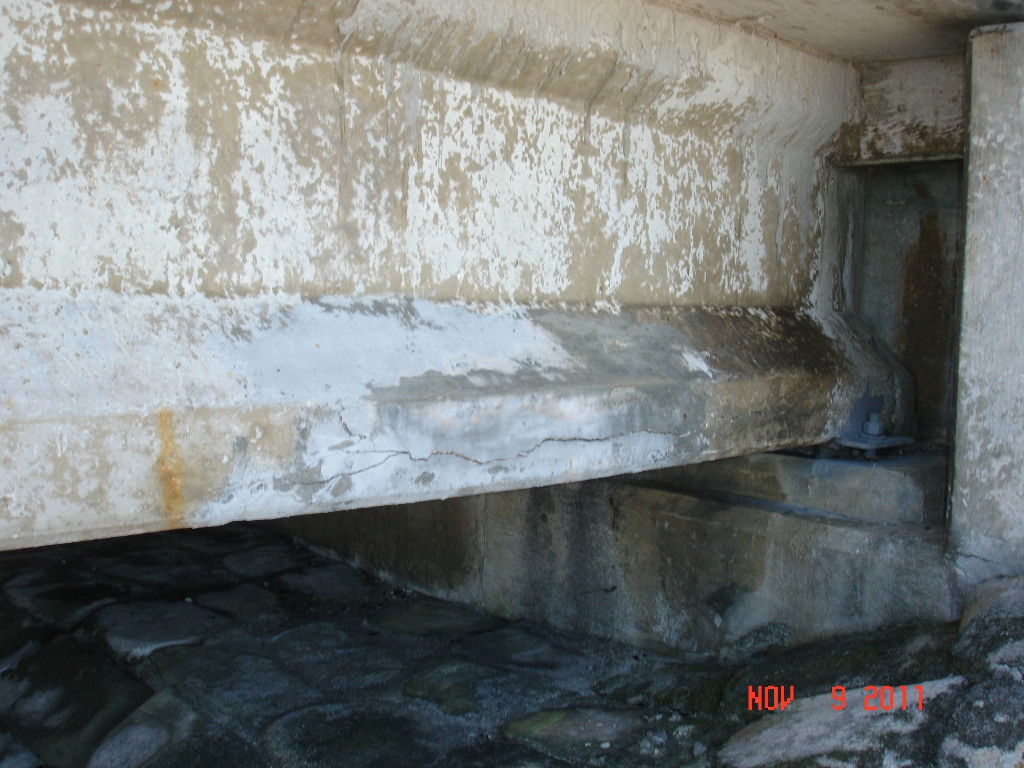 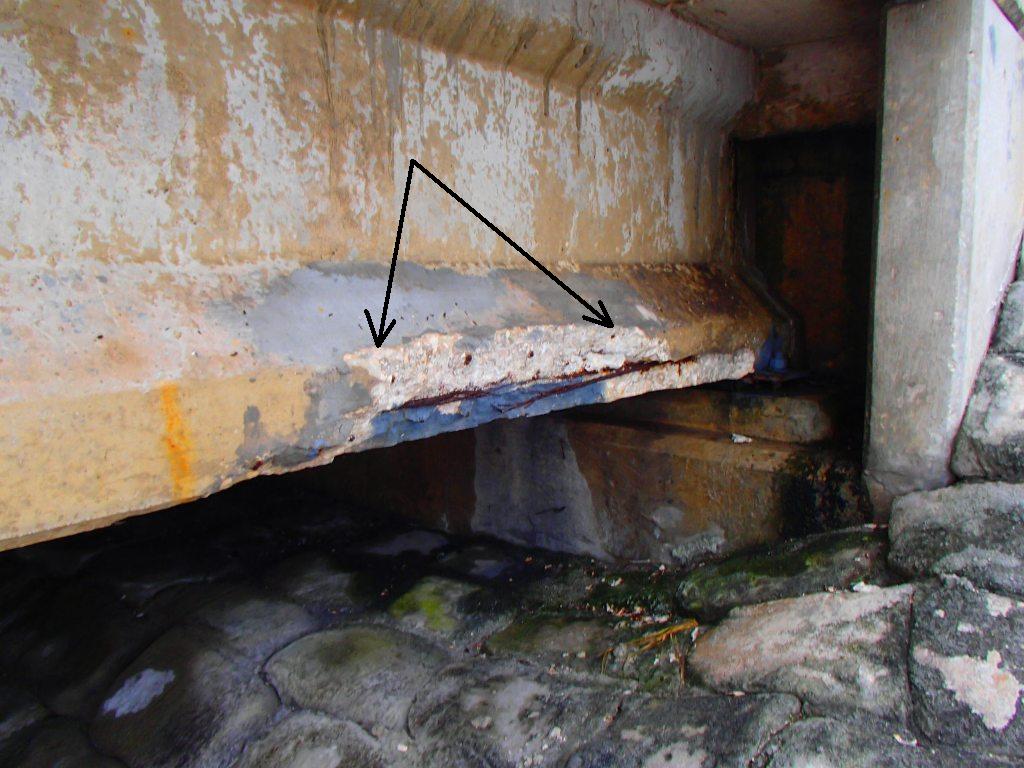 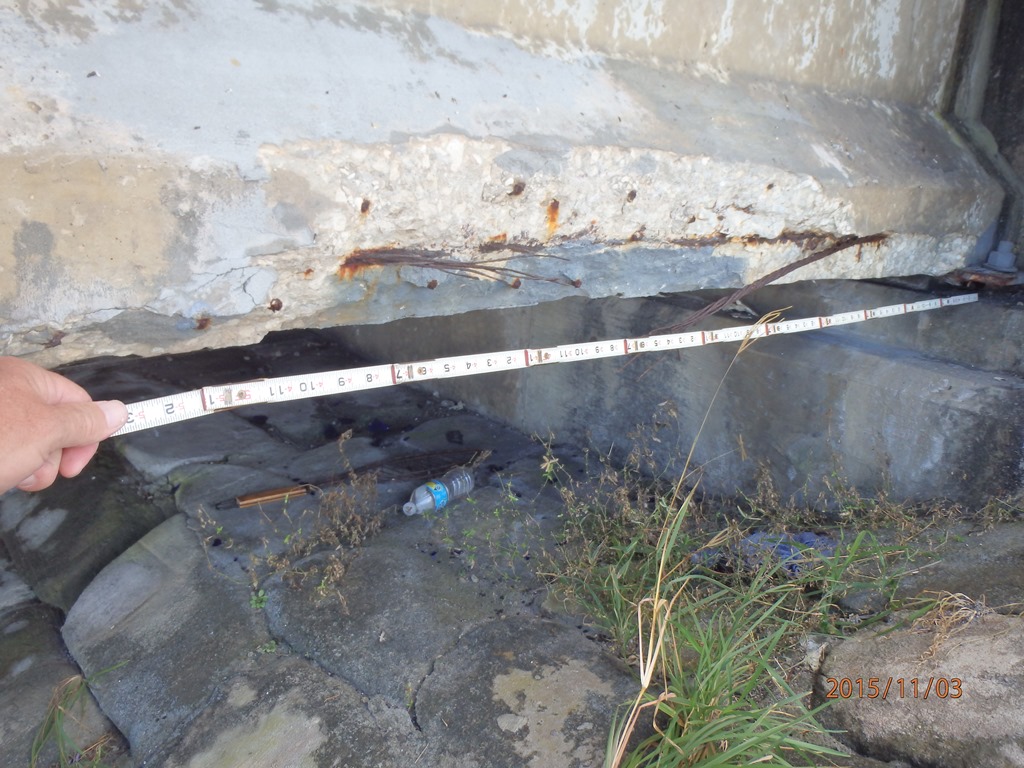 2010
Spall was patched
2015
Patch failed
Strand with 100% section loss
Bridge # 700082
[Speaker Notes: Location 2
Removing spall/loose concrete revealed corroded strands
AASHTO Type II at end of beam
3 strands corroded; 24 strands total]
Issue discovered during bridge inspection
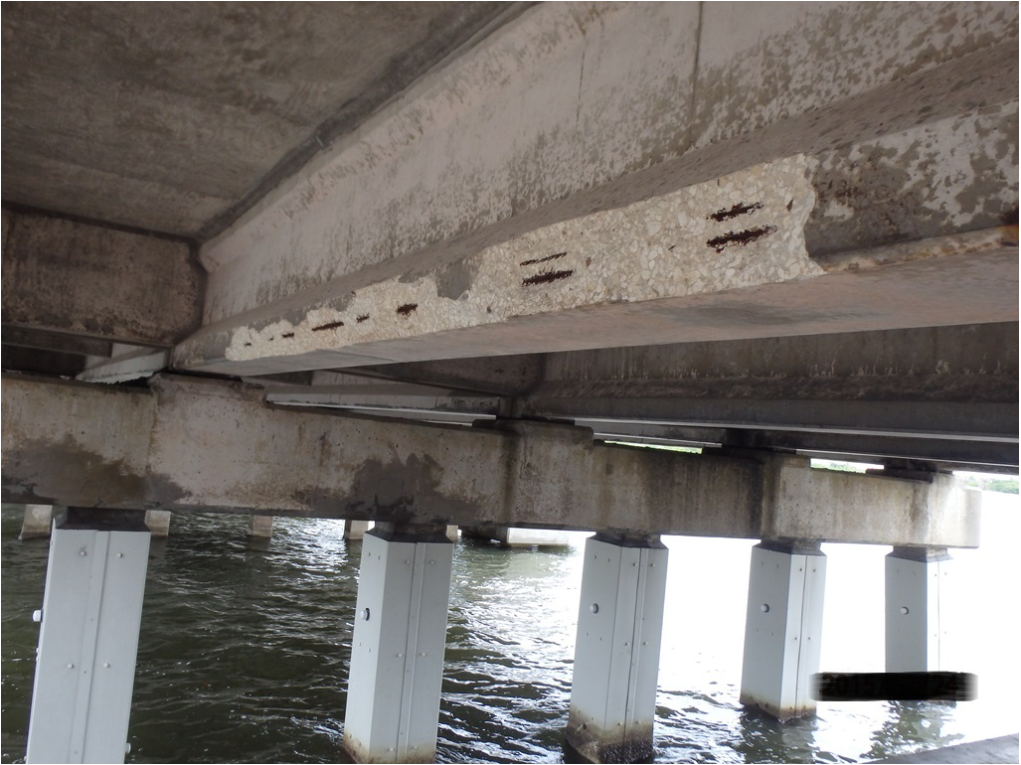 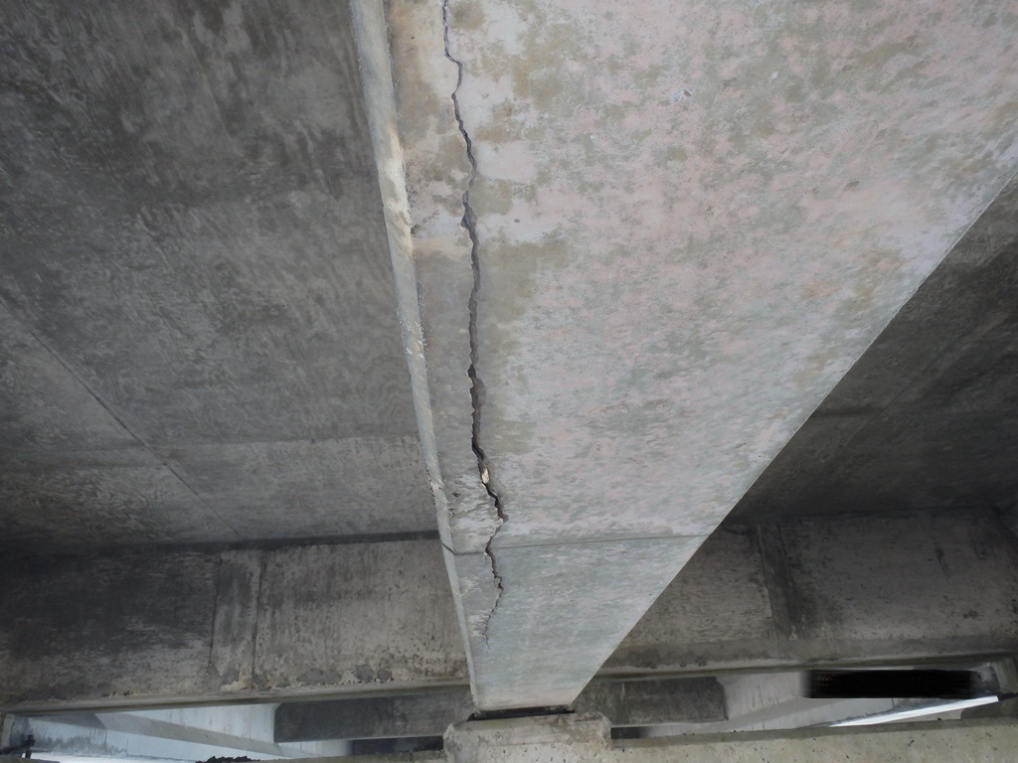 2015
In-place spall documented
Bridge # 700148
[Speaker Notes: Location 3
Removing spall/loose concrete revealed corroded strands
AASHTO Type II at end of beam
2 strands corroded; 24 strands total]
Repair Design
CFRP was selected as the repair method 

Consultant developed repair plans
Structure 700082, 3 strands at each location
Structure 700148, 2 strands
Surface Preparation Details
CFRP Repair Details
Time: 2 months
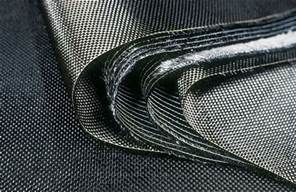 Repair Design
Design Assumed Strands will not be repaired
CFRP Designed to restore beam to original moment and shear capacity
Load Rating Check





Procedure:
Remove loose material
Clean surface and steel
Repair concrete
CFRP installation
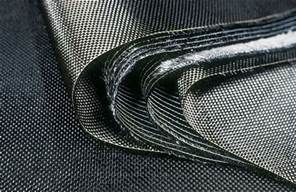 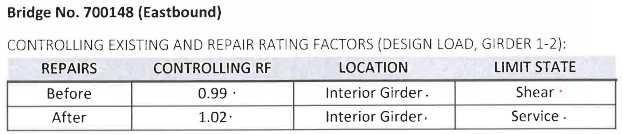 [Speaker Notes: CFRP installation process included:  Primer/saturant application (CFRP resin), CFRP application (wet lay-up), protective UV coating.]
CFRP Repair Detail
CFRP Repair Detail
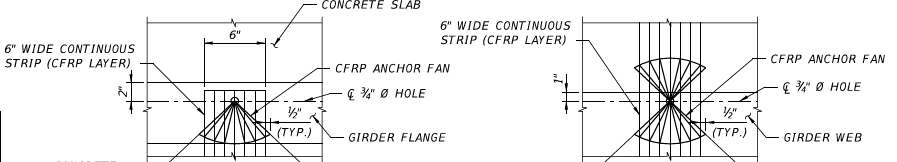 Construction
Construction:
Time: 1 week
Cost: $15,051
Including personnel and equipment

Construction was performed by in-house Heavy Bridge Crew
Construction time: 5 days
[Speaker Notes: Construction team included:  in-house crew, EOR on site during initial CFRP installation, safety personnel]
Construction
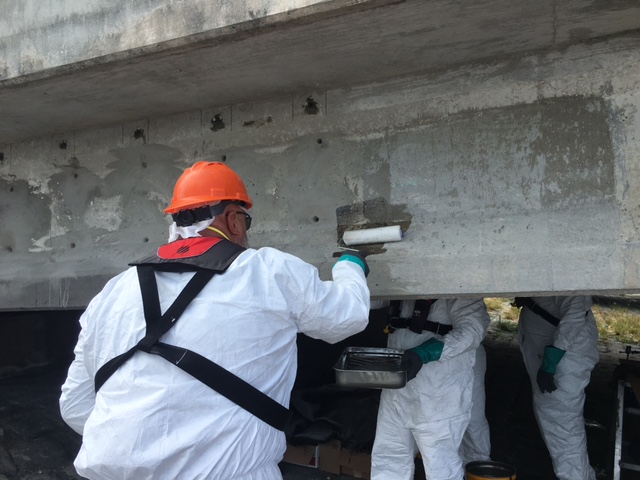 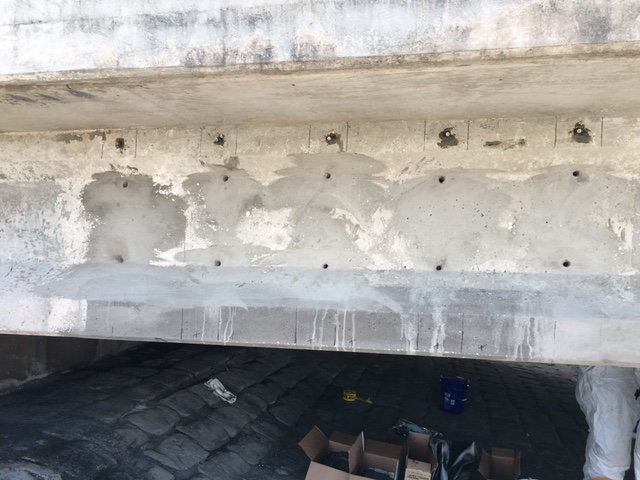 Construction
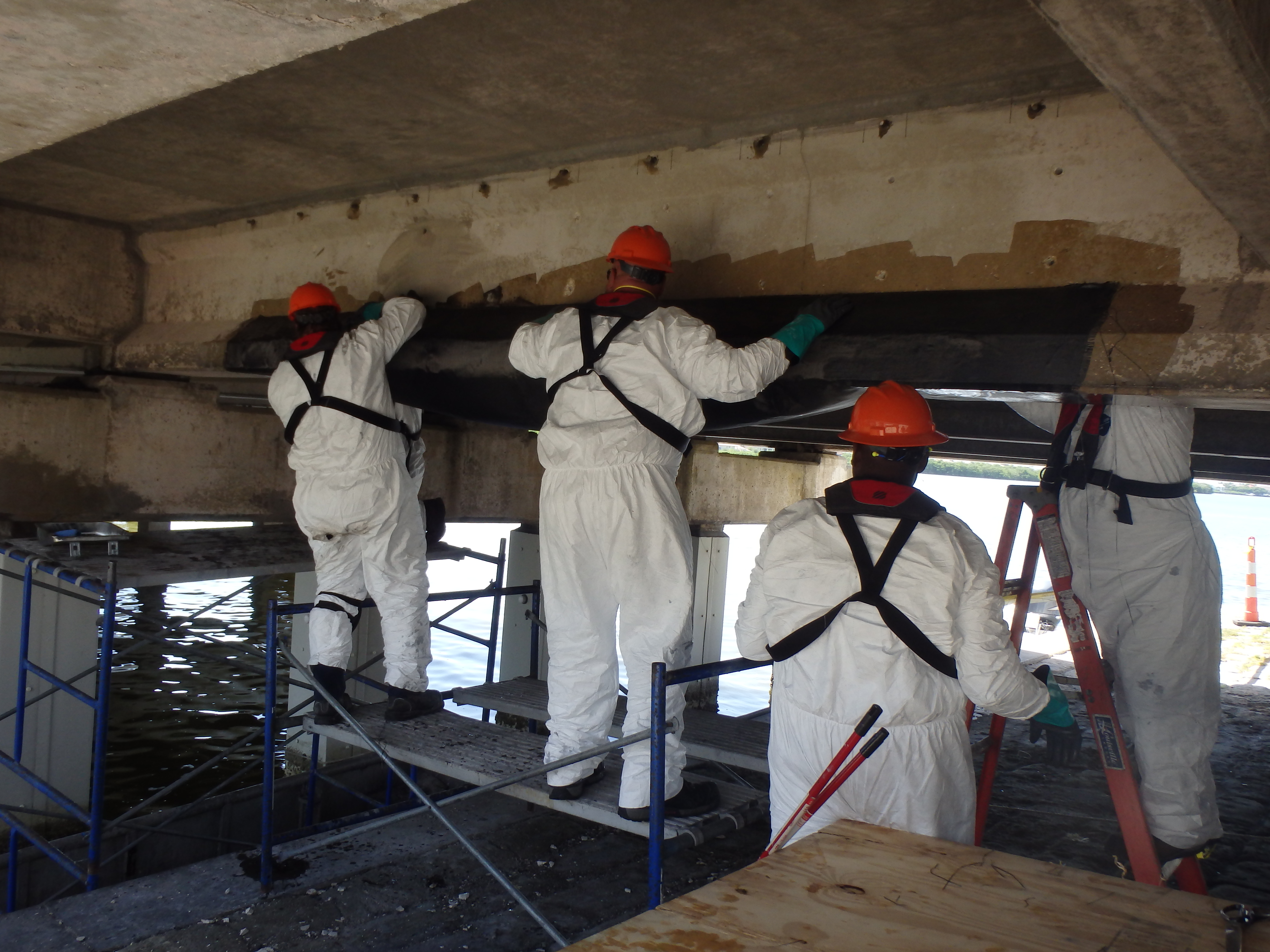 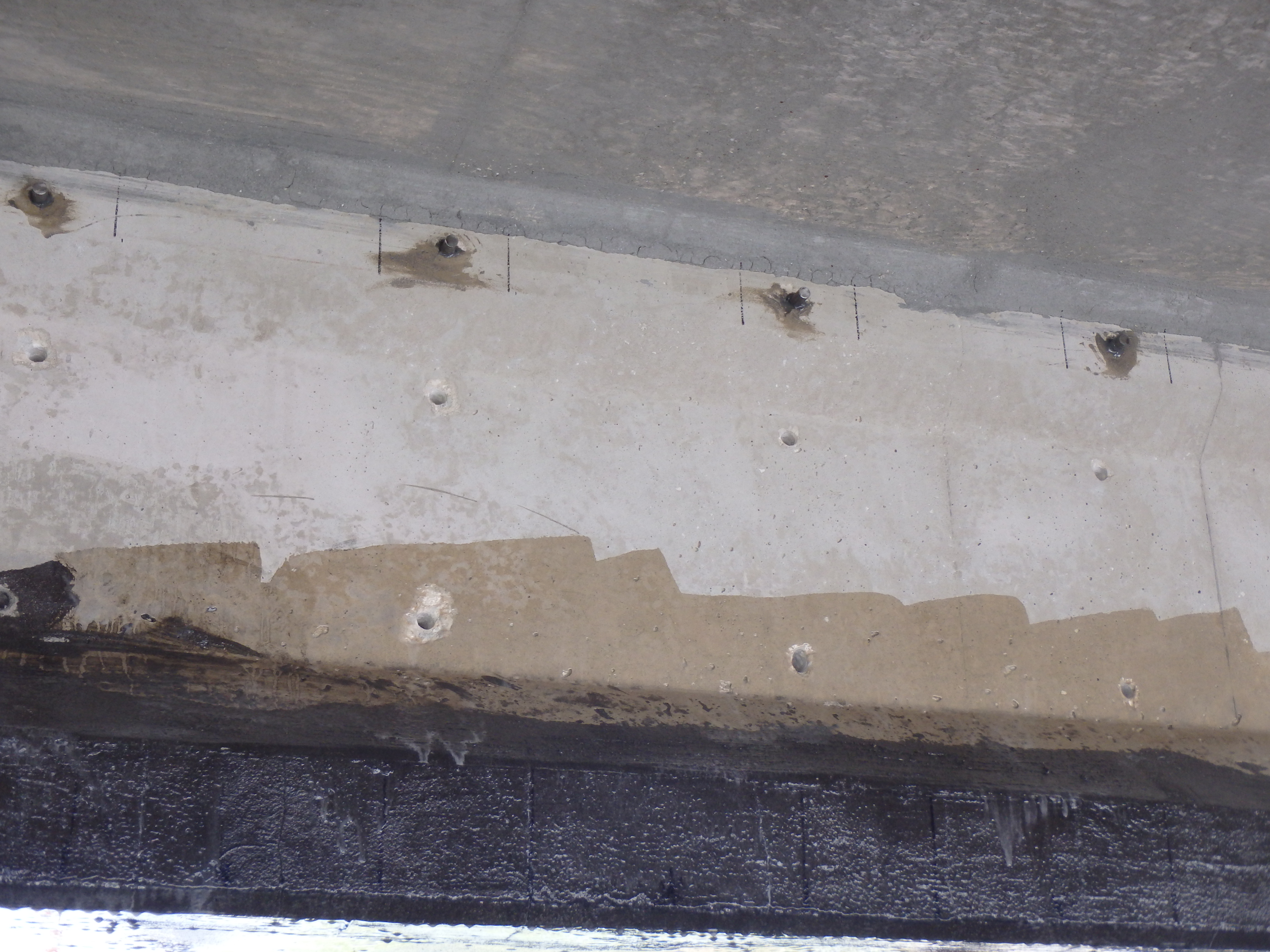 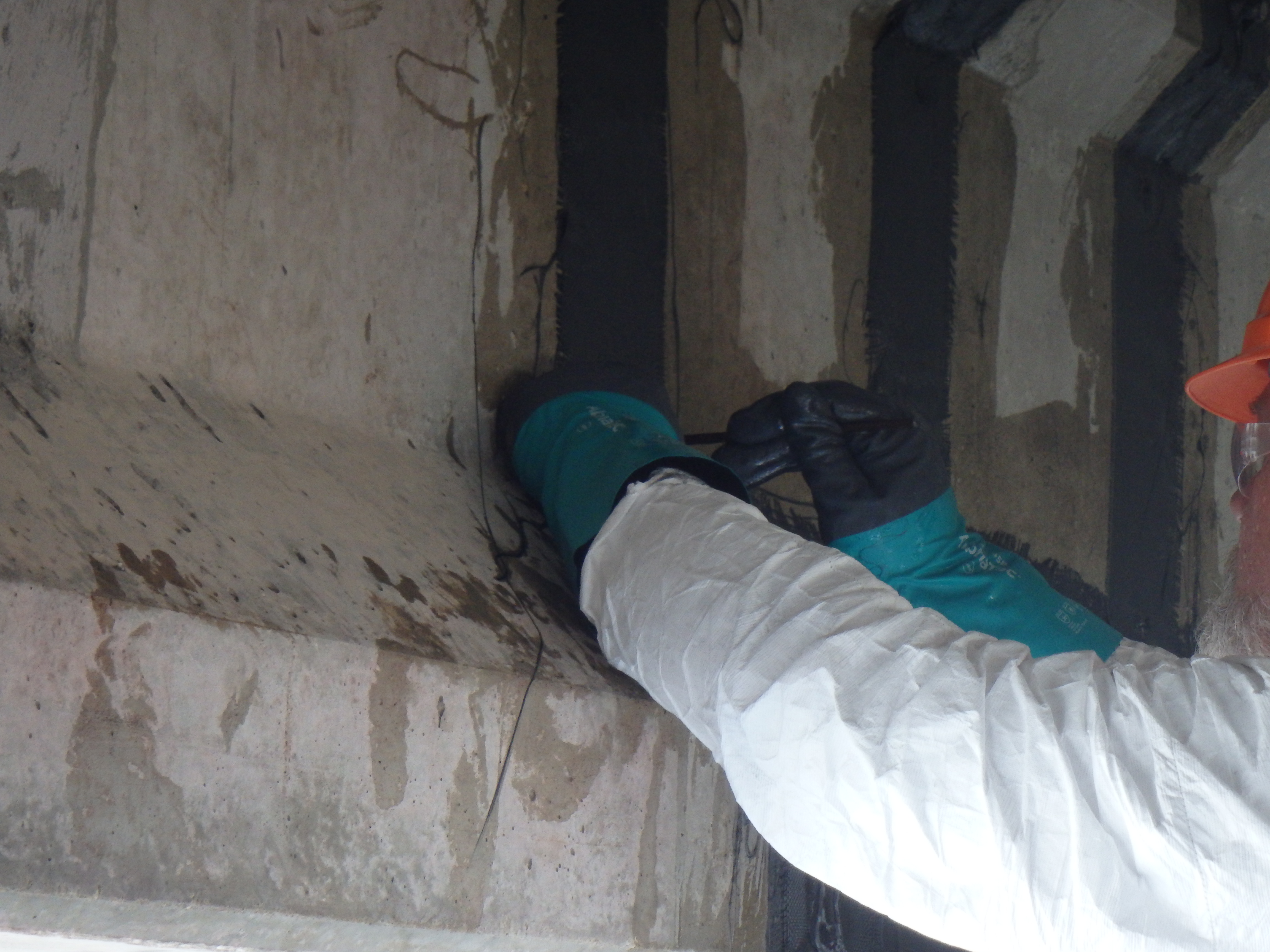 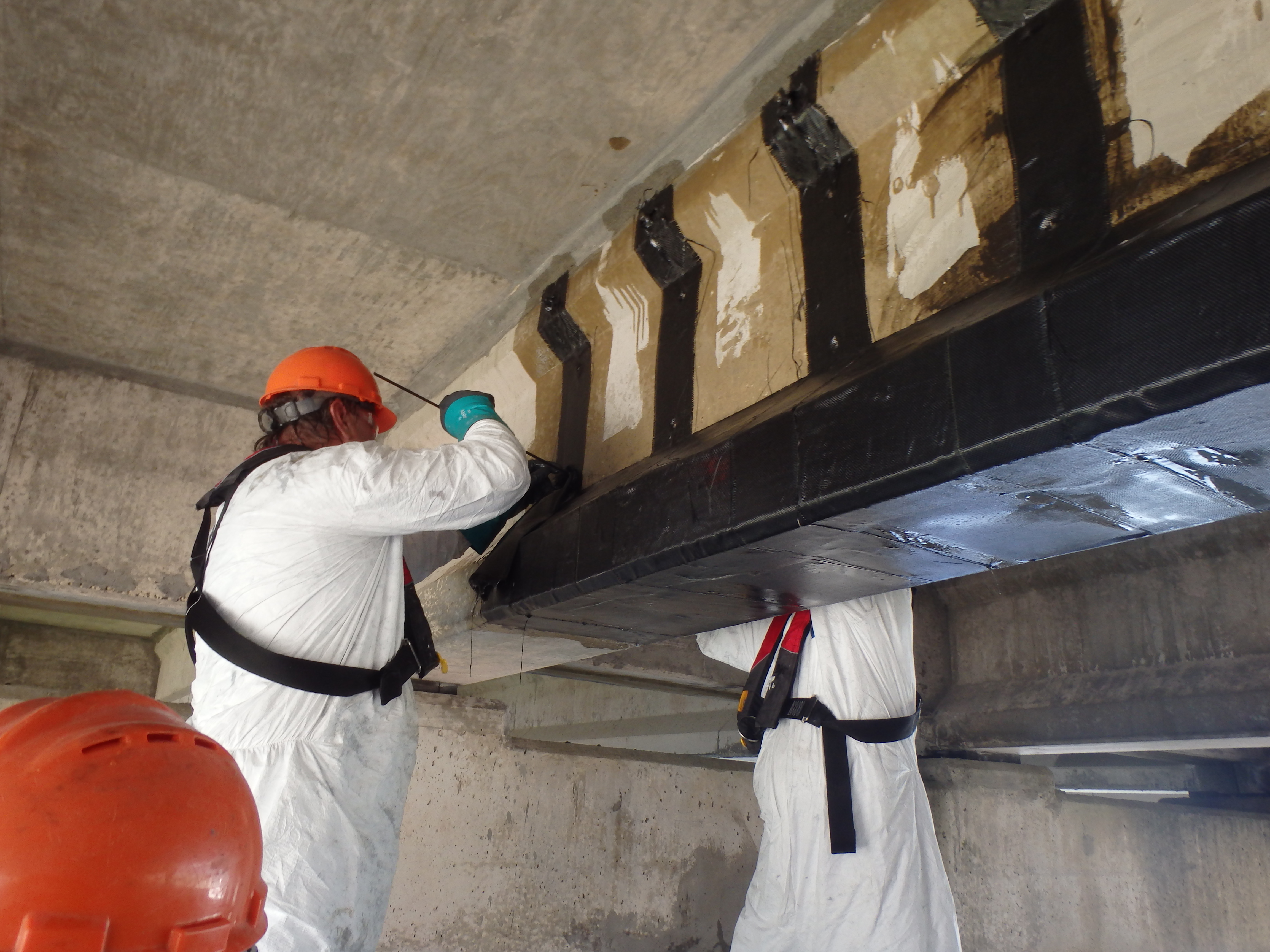 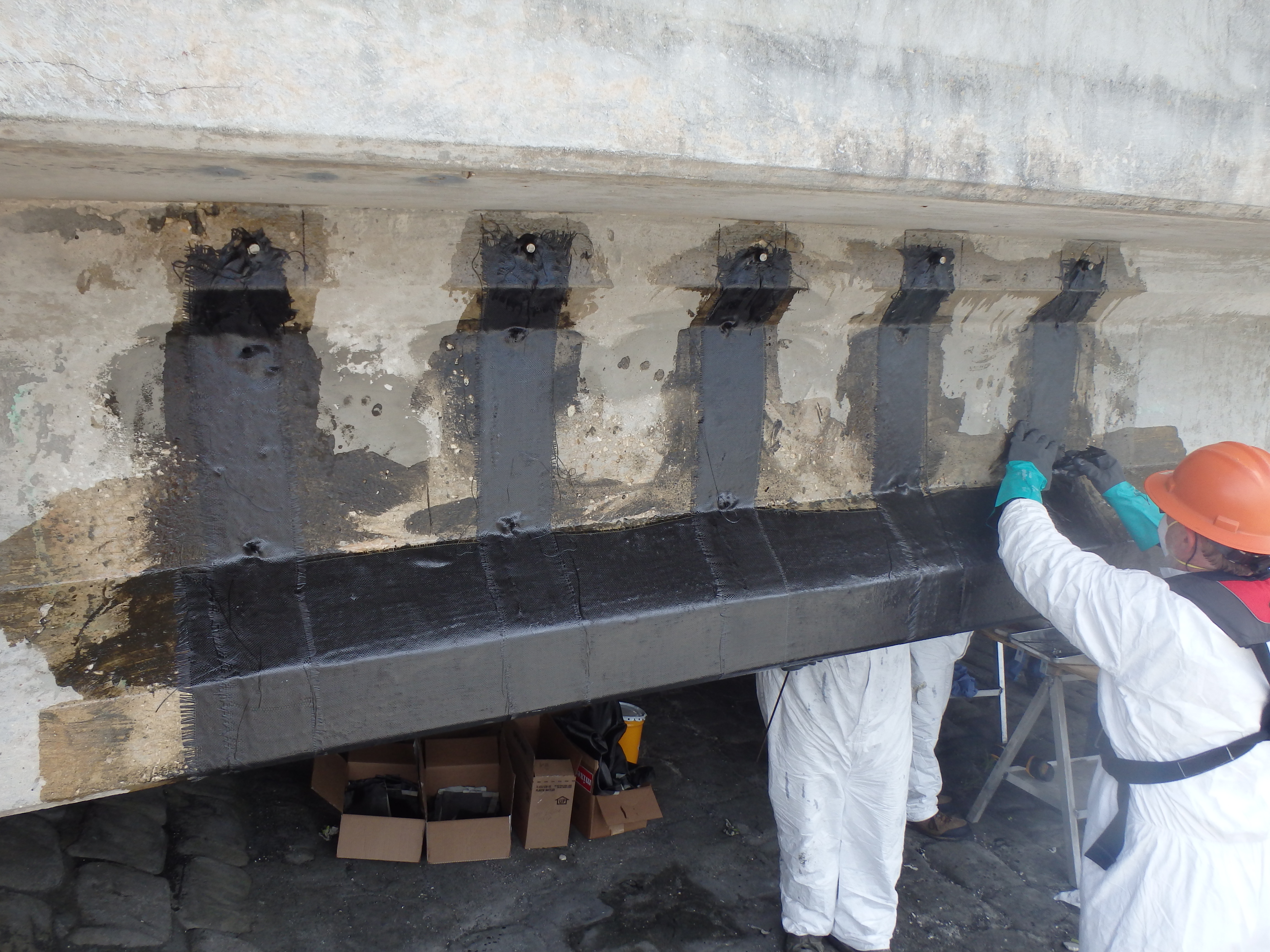 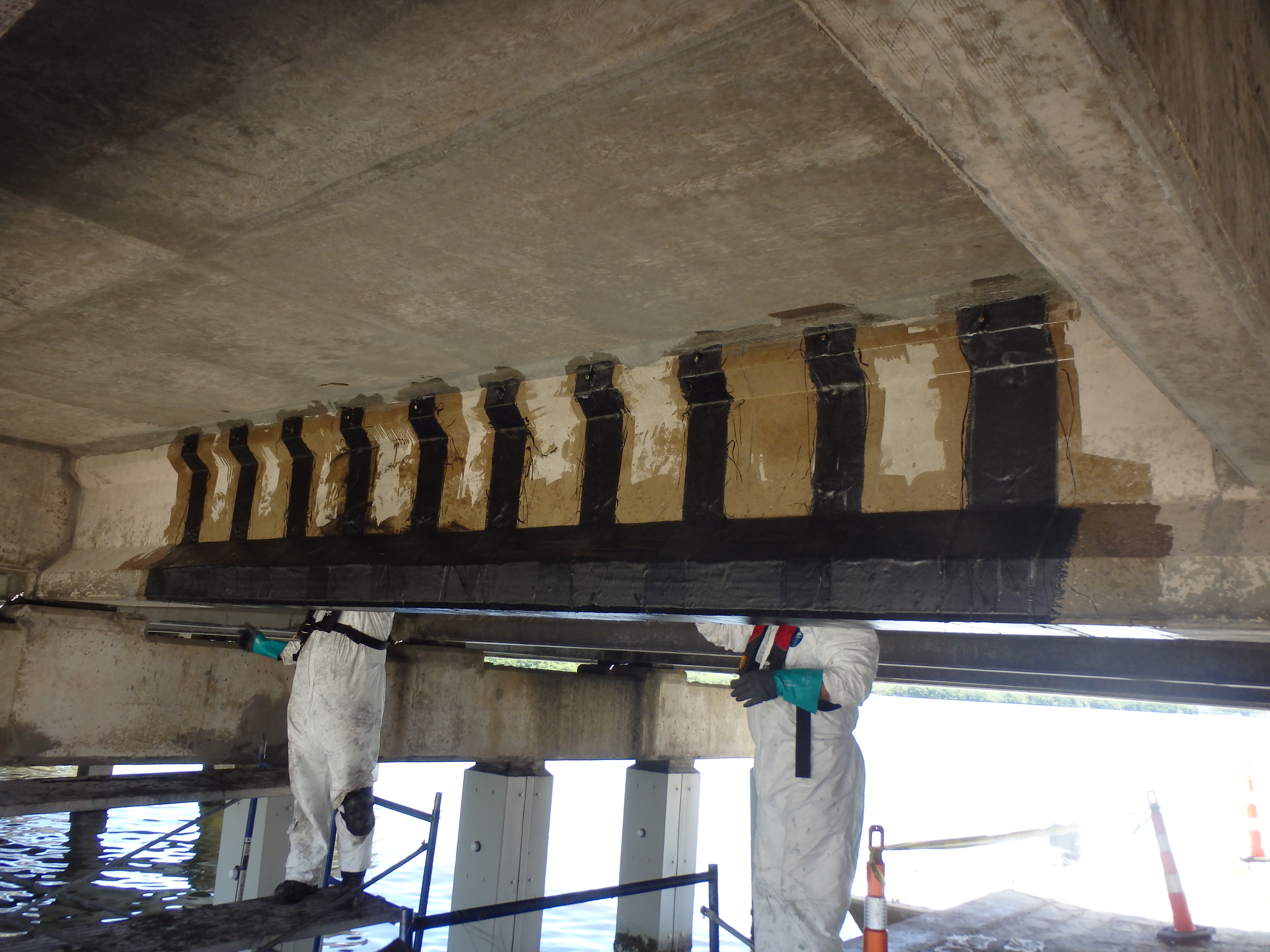 Benefits
Time:
Reduced by avoiding contract development.
Life-Cycle: 
corrosion resistance. 
Economical Benefit
Low installation cost 
Fast turn around